ONDOKUZ MAYIS ÜNİVERSİTESİFEN FAKÜLTESİİSTATİSTİK BÖLÜMÜİST382 SUNUM TEKNİKLERİ
1
DOÇ.DR. EROL TERZİ
SAMSUN
23 Mart 2023
Neden Etkili Bir Sunum???
2
İstenilen sonucu elde edebilmek
Düşüncelerinizin kabul görmesi
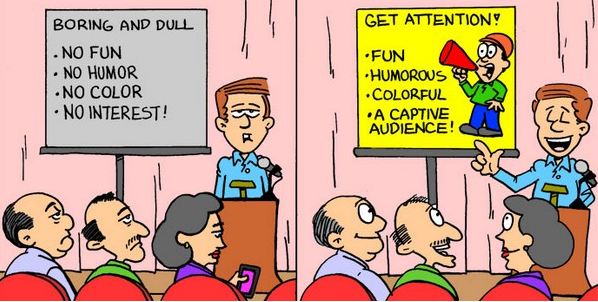 23 Mart 2023
İçerik Hazırlanması(Sunuma Hazırlık)
3
Bu sunumu neden yapıyorum amacım ne???
Dinleyici kitleniz kim???
Sunumu nasıl planlayabilirim?
Sunum nerede yapılacak ve sunum yaparken hangi teknik donanımlar kullanılacak?
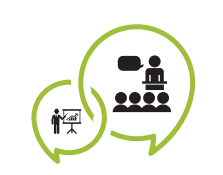 23 Mart 2023
1-Amacın Belirlenmesi
4
Sunum başarılı olursa ne olacak???
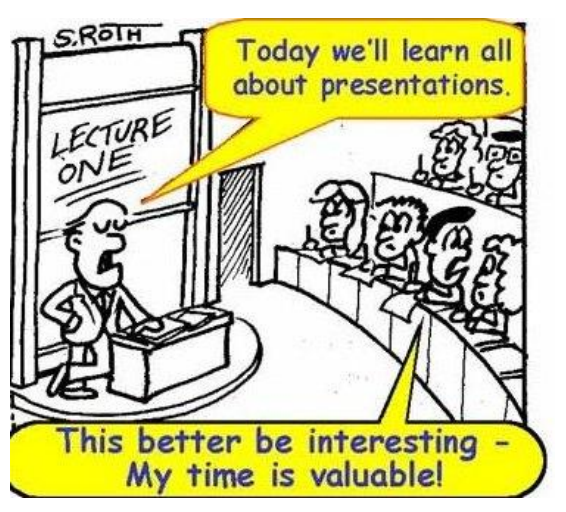 23 Mart 2023
2-Dinleyici Kitlesi
5
Kaç kişi??
Kim??
Bu kişilerin beklentileri ne??
Bilgi düzeyleri??
İlgi düzeyleri??
Süre??
Sorulacak sorular??
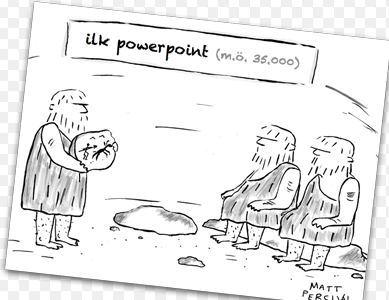 23 Mart 2023
3-Sunum Planının Hazırlanması
6
Ana düşüncelerin ve temel kavramların özetlenmesi
Giriş (% 15)
Gelişme (%70)
Sonuç(% 15)
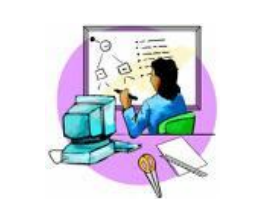 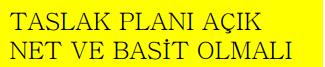 23 Mart 2023
Giriş
7
Amaç bildirme
Konunun öneminin açıklanması
Dinleyicinin dikkatini çekme
Dinleyicilere konuya alışmaları için zamanın tanınması
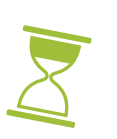 23 Mart 2023
İLK 180 SANİYE!!!! KARAR ANI
8
Dinleyiciler, sizi bu süre zarfında yarattığınız izlenim doğrultusunda izleyecek ve değerlendirecektir!!!
23 Mart 2023
Dikkati Üzerinde Toplayabilme
9
Dinleyiciler arasında yürümek
Dinleyicilerle göz teması
Canlı ses tonu
Beden dili
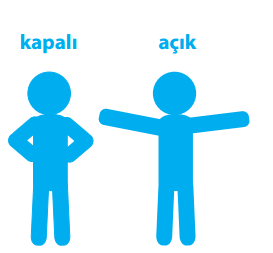 23 Mart 2023
10
KONUŞMA KORKUSUNU NASIL YENERSİNİZ??
23 Mart 2023
KONUŞMA KORKUSU
11
Titreyen eller
Kırmızı yanaklar
Titrek ses tonu
Hafıza kaybı
Bulantı
23 Mart 2023
KONUŞMA KORKUSU NEDENLERİ
12
Ne olacak??
Kontrolü kaybeder miyim?
Yedek planım var mı?
Konu ilginç mi?
 Herkes beni seyrediyor? 
 Acaba ne konuşacağımı unutur muyum?
23 Mart 2023
KONUŞMA KORKUSUNU NASIL YENERSİNİZ?
13
Kural 1: Dinleyicileri tanımak 
Onlar sadece MERAK ediyor!!!
23 Mart 2023
KONUŞMA KORKUSUNU NASIL YENERSİNİZ?
14
Kural 2: Olası sorulara karşı hazırlık yapmak 
PROVA!!!!
23 Mart 2023
Zamanlamaya dikkat!!!
15
Konuşmayı dinleyicinin ilgisini canlı tutacak şekilde kurgulamalı!!
23 Mart 2023
KONUŞMA KORKUSUNU NASIL YENERSİNİZ?
16
Kural 3:Başarılı bir sunum yaptığını gözünden canlandırmak
Başarılıyım!
Güçlüyüm!
Kendime güven duymaktayım!
23 Mart 2023
Gelişme
17
İletilmek istenen konuları destekleyici verilerin kullanılması
İstatistikler (Grafikler, tablolar),
Görsel öğeler (Resim, fotoğraf vb.)
Örnekler,
Öyküler ve alıntılar vb.
23 Mart 2023
18
Dinleyici algılaması
23 Mart 2023
Görsel Ve İşitsel Araçlar
19
Sunumu güçlendirmek
Dinleyicinin ilgisini çekmek ve dikkatini üst düzeyde tutmak
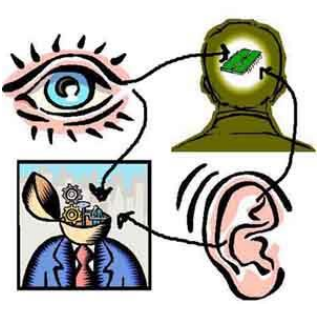 23 Mart 2023
GRAFİKLER…
20
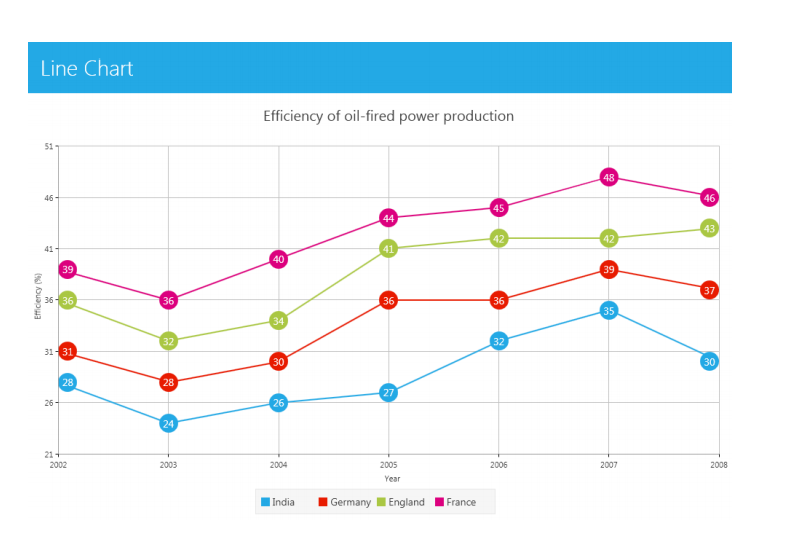 Çizgi grafikler (line chart)
23 Mart 2023
21
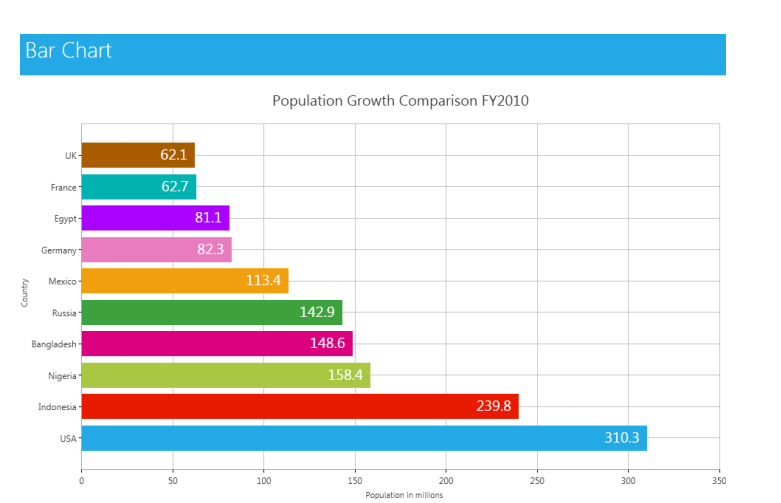 Sütun grafikler (bar chart)
23 Mart 2023
22
Pasta grafikler (pie chart)
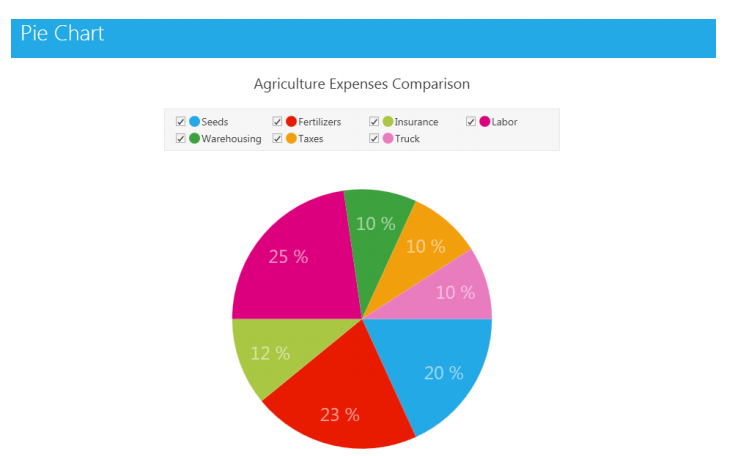 23 Mart 2023
GRAFİKLER…
23
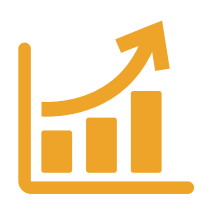 Grafikler, verileri sadece aktarmamalı, kendilerini anlatabilmeli!!
23 Mart 2023
Kötü Grafik
24
23 Mart 2023
Sonuç
25
Önemli noktaların dinleyicilere hatırlatılması
Giriş ile bağlantı kurulması
Etkili bir kapanış!!!
23 Mart 2023
Sorular??
26
23 Mart 2023
Slayt Hazırlama Teknikleri
27
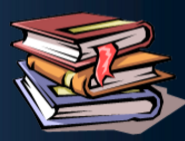 Ne kadar uzun anlatırsan o kadar az hatırlanır. 
                                                                Fenelon
Mesajınızı bir cümlede yazamıyorsanız bir saatte söyleyemezsiniz. 
                                                             D. Booher
23 Mart 2023
Slayt Hazırlama Teknikleri
28
Başlıklar en fazla 32 punto
Birinci düzey maddeler için en fazla 28 punto
İkinci düzey maddeler için en fazla 24 punto
Üçüncü düzey maddeler için en fazla 20 punto
Kaynakça için en fazla 11-12 punto
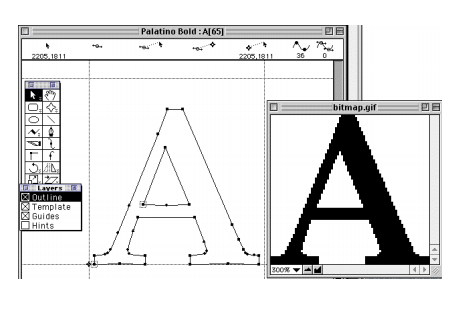 23 Mart 2023
Slayt Hazırlama Teknikleri
29
23 Mart 2023
Slayt Hazırlama Teknikleri
30
http://www.tubitak.gov.tr/sites/default/files/content_files/iletisim/sunum_el_kibabi.pdf
23 Mart 2023
İyi Örnek
31
http://www.tubitak.gov.tr/sites/default/files/content_files/iletisim/sunum_el_kibabi.pdf
23 Mart 2023
İyi Örnek
32
http://www.tubitak.gov.tr/sites/default/files/content_files/iletisim/sunum_el_kibabi.pdf
23 Mart 2023
Kötü Örnek
33
http://www.tubitak.gov.tr/sites/default/files/content_files/iletisim/sunum_el_kibabi.pdf
23 Mart 2023
Kötü Örnek
34
http://www.tubitak.gov.tr/sites/default/files/content_files/iletisim/sunum_el_kibabi.pdf
23 Mart 2023
Sunumda Renkler?
35
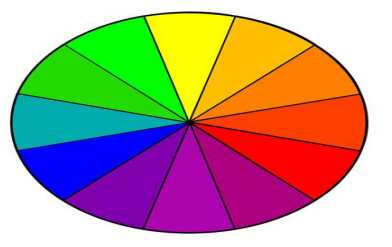 Mesajın içeriğine uygun renk seçimi
Bir slaytta en fazla dört farklı renk kullanımı
23 Mart 2023
Renkler Hakkında Dikkat Edilmesi Gerekenler
36
Turuncu
Siyah 
Mor
Kahverenği
Sarı 
Mavi
Yeşil 
Kırmızı
23 Mart 2023
TURUNCU
37
Sıcak bir renk
Zemin rengi olma açısından zayıf
Mavi ile birlikte kullanılmaktan kaçınılmalı
23 Mart 2023
38
23 Mart 2023
MOR
39
Nevrotik duyguları açığa çıkardığından,insanların bilinç altını korkuttuğu saptanmıştır. 
Ekranda gözü oldukça fazla yorar!!!!
23 Mart 2023
Kırmızı
40
Kırmızı ve yeşil bir arada kullanılmamalıdır. (Renk Körleri)
Mavi ve mor ile uyum sağlamaz!!
Kan akışını hızlandırır!!
23 Mart 2023
Mavi
41
Sakinlik, güvenirlik simgesidir.
Kan akışını yavaşlattığına inanılmakta
Çok popüler bir zemin rengidir.
Turuncu ile maviyi birlikte kullanırken dikkatli olmak gerekmektedir.
23 Mart 2023
42
Arkaplan ile kontrast olmayan renkler okumayı zorlaştırır!!
Her bir başlık için farklı renk seçmek gereksizdir
      - Alt başlıklar için farklı birer renk seçmek te gereksizdir.
23 Mart 2023
Önerilen Renkler
43
23 Mart 2023
Kaynaklar
44
http://www.uludag.edu.tr/dosyalar/shmyo/ders_notlari/sunum%20teknikleri-2015.pdf
http://moodle.baskent.edu.tr/pluginfile.php/201/mod_resource/content/0/ders_sunumlari/Etkili_Sunum_Teknikleri_-_Sunum_A.pdf
http://www.tubitak.gov.tr/sites/default/files/content_files/iletisim/sunum_el_kibabi.pdf
http://www.teknolojikarastirmalar.com/e-egitim/sunular/bilimsel_sunu.pdf
http://www.teknolojikarastirmalar.com/e egitim/sunular/bilimsel_sunu.pdf
http://mi.eng.cam.ac.uk/~cipolla/archive/Presentations/MakingPresentations.pdf
23 Mart 2023